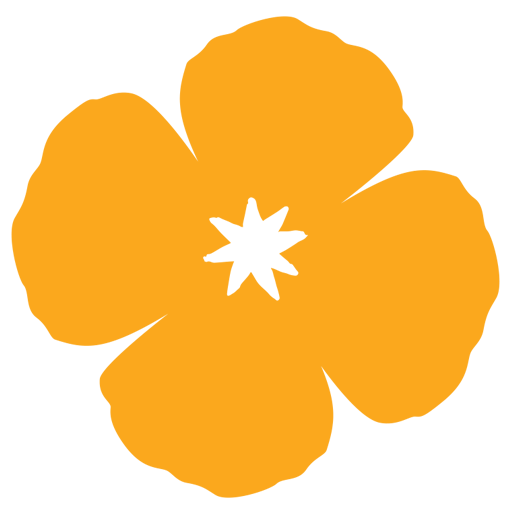 CalHOPE Support ProgramSupervisors’ Meeting June 15, 2023
CAMHPRO LEAD ConferenceLived Experience, Advocacy, DiversityStatewide Peer Conference, Sacramento Thank you CAMHPRO! It was great to meet many of you in person.Don’t forget to submit with your invoice, the Invoice Attachment from LEAD template.
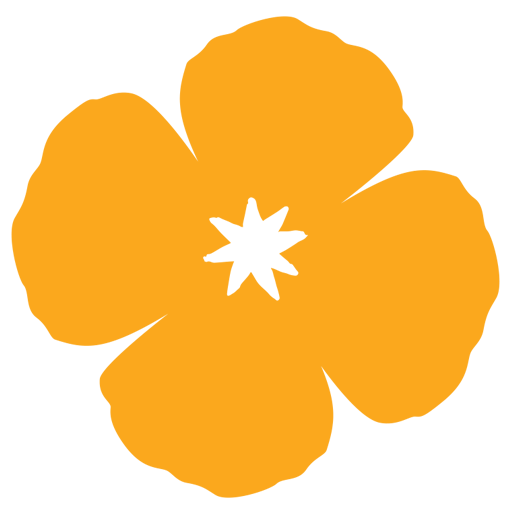 Monthly InvoiceMay Invoice is now due. Invoices are due to CalMHSA 15 days after the end of the month. Please cc the CalMHSA staff you meet with for your Monthly Mtg – me, Taylor, or Lorena when sending in your invoice.  Finance will not pay your invoice, until one of us has approved it.
Group  Sessions and Training Documentation
Are your group sessions held virtually? Put your group sessions on calhopeconnect.org. See the form on the repository site. Lorena Campos, Senior Program Coordinator
Your contract requires you to document the time and place of each training session, the content of the session, the number of participants and their titles.
4
Data Collection Forms
The forms have been translated into Simple Chinese. Thank you MHACC. They are now available on the link.
Review your staff’s entries, especially the selection of “other”. Do we need to add another option to reflect their selection? 
If your staff are using the Spanish or Chinese language forms, please don’t select “other”. Instead, talk to your staff about which option to select, or if we need to add more options.
Data Collection Forms
The powerbi reports are updated every morning before 7am each weekday. Therefore, you will not see forms that have been added immediately. 
Please add all your forms for each month, by the 7th of the following month. For June, submit all forms by July 7th.
We have to provide pdf reports to DHCS each month with our invoice, and thus will be pulling the reports on the 8th.
History of the Family Movement
Gigi Crowder, Executive Director, NAMI-Contra Costa
Next Meeting:
June 29th 11:00-12:00 
Presentation: Under-standing social support, empathy, and the therapeutic alliance. 
Dr. Loren Martin, Alter Health
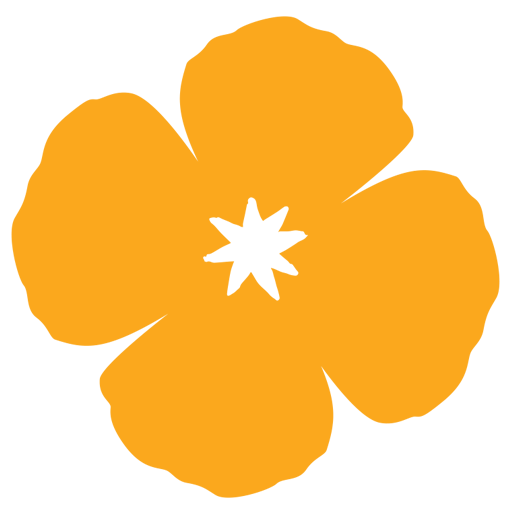 https://www.calmhsa.org/CalHOPE/
Taylor.Intermill@calmhsa.org